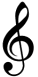 Детские музыкальные инструменты своими руками.
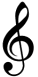 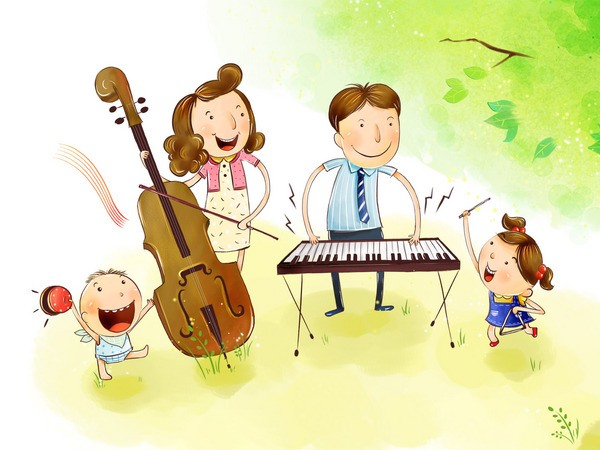 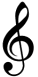 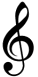 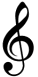 Музыкальные инструменты для детей всегда остаются чудесными, необыкновенными притягательными предметами, на которых очень хочется сыграть. Ведь инструмент для детей – символ музыки, а тот, кто играет на нем – почти волшебник.
В процессе игры на инструментах ярко проявляются индивидуальные черты каждого: наличие воли, эмоциональность, сосредоточенность, воображение. Для многих этот вид деятельности помогает раскрыть духовный мир. Преодолеть застенчивость и скованность.
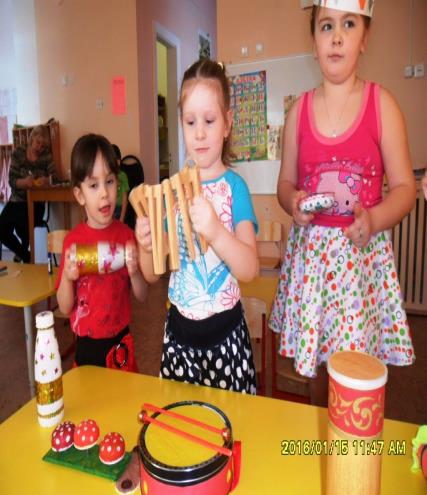 Так что же такое шум? 
 Шум — беспорядочные непериодические колебания звучащего тела. 
 В отличие от музыкальных звуков, шум не имеет точно определенной высоты. 
 К шумовым звукам относятся треск, дребезжание, скрип, шелест и т. Д., а шумовые оркестровые инструменты - это устройства для получения шумов, которые создают определенный ритмический и тембровый колорит.
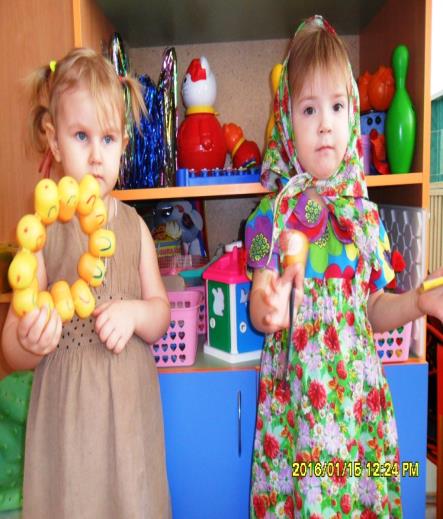 Сейчас в магазинах огромный выбор детских музыкальных инструментов (ДМИ), но приобрести эти игрушки удается далеко не каждому, да и необходимости в этом нет, ведь ребенок так быстро растет и развивается. А прежние игрушки перестают удовлетворять познавательным потребностям малыша. И необходимость в их обновлении растет с каждым днем.
Есть хороший выход. Можно самостоятельно конструировать игрушки и со временем их обновлять, видоизменять. Сделанный своими руками инструмент поможет вам приучить малыша к совместному труду. Для конструирования нужно не так уж и много – желание и чуть-чуть выдумки!
Итак, предлагаю вам проявить немного фантазии !
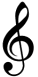 Примеры работ
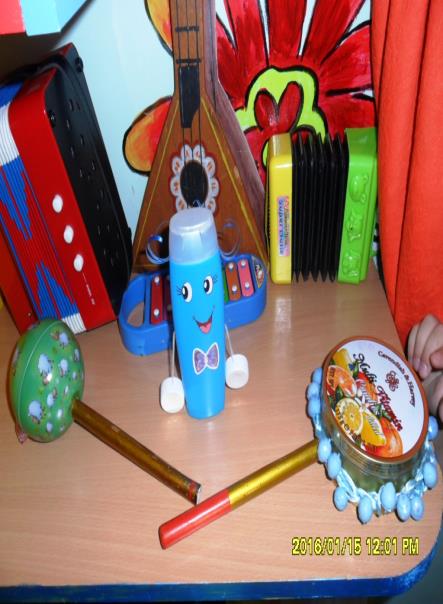 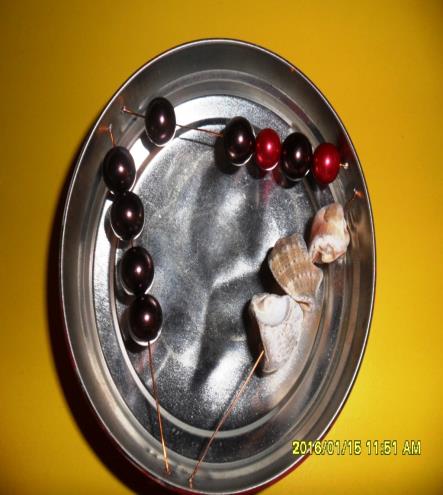 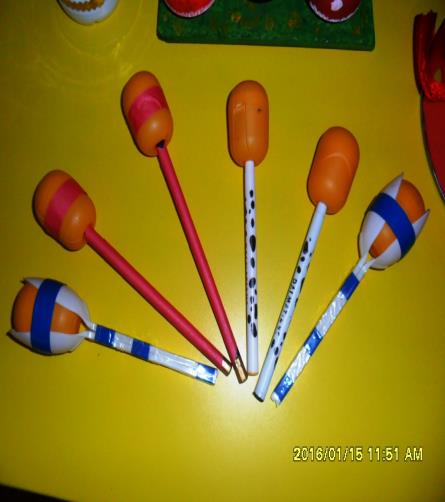 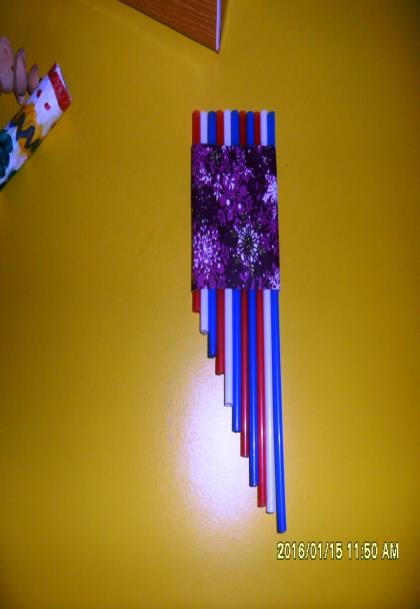 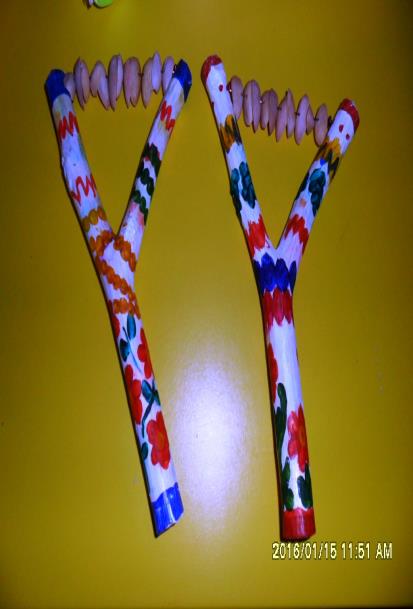 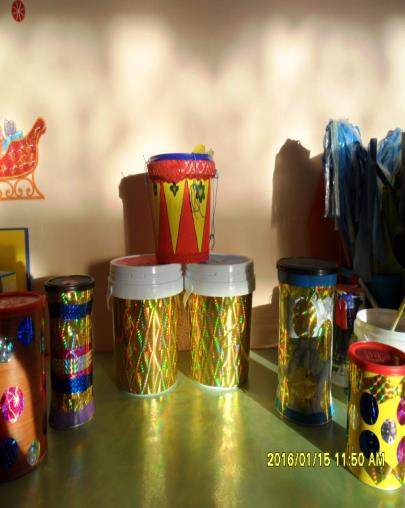 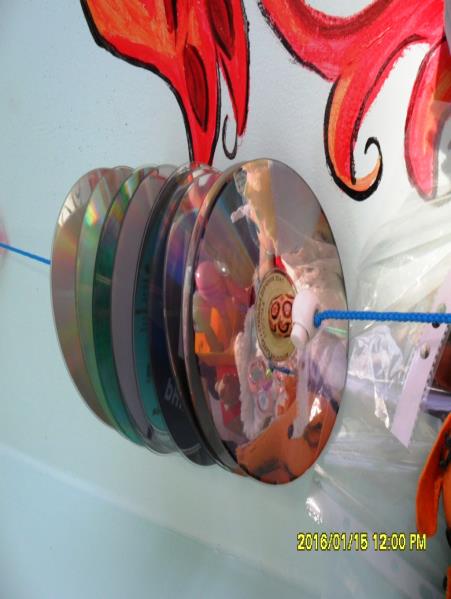 Музыкальные  варежки
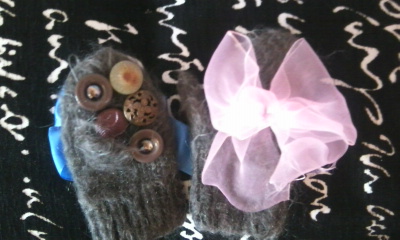 Берем старые варежки и ненужные пуговицы
С тыльной стороны украшаем варежки бантиками
Любуемся готовой работой
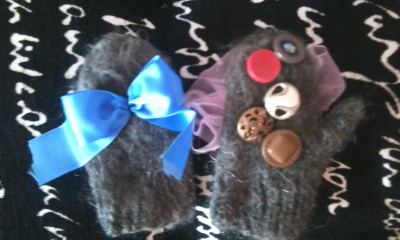 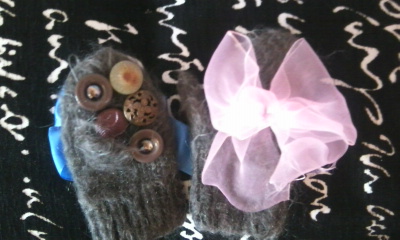 ШЕЙКЕР
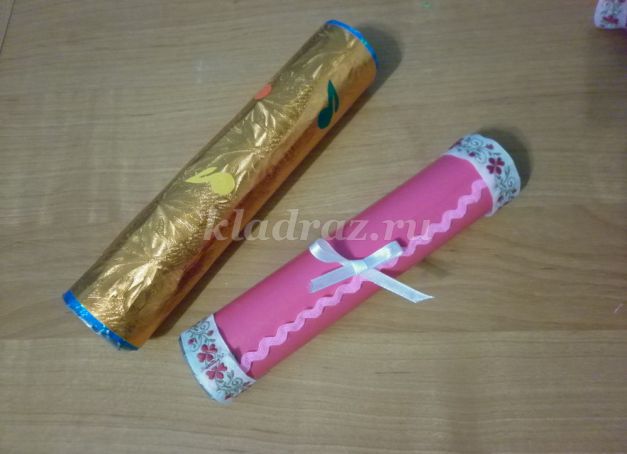 маракас
Всегда загадочно и желанно 
исследование внутренностей 
инструментов. Чтобы удовлетворить 
любопытство своего чада. 
Предлагаю сделать распространенный
в Южной Америке шумовой инструмент
маракас. 
        Настоящий маракас – это 
пустая тыква, внутрь которой насыпают
горох. Мы можем сделать маракас из 
небольшой пластиковой бутылки или 
футляра от киндер-сюрприза.
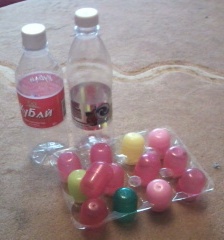 Насыпьте в футляр или в пластиковую бутылку гречневую крупу или рис, или манку (от крупы зависит степень громкости инструмента), закройте крышку …
И… маракас  готов!!!
В бутылку побольше можно положить горох, бубенчики, бусенки, монетки и т.д. Можно поэксперементировать и насыпать разнообразные «звучащие» мелкие предметы в железные коробочки из-под конфет и леденцов. Тогда звук будет более звонким. Или в деревянные или в картонные коробочки разного размера и объема.
Если ребенок совсем еще мал, то открывающиеся части инструмента нужно надежно заклеить, например, скотчем.
барабан
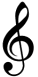 Для изготовления барабана нам понадобятся:
Банка из-под майонеза;
Манная крупа или песок;
Использованные фломастеры;
Футляр от киндер-сюрприза;
Наполнитель для палочек (бусинки, мелкие пуговки, бисер или любая крупа).
Изготовление корпуса барабана и палочек-погремушек:
Возьмите банку из-под майонеза – это будет корпус барабана.
Внутрь банки насыпьте слой манной крупы или песка в 1 см (чтобы чуть приглушить звук барабана).
Плотно закройте крышку.
Возьмите два использованных фломастера.
Раскройте футляр от киндер-сюрприза, в одной части проделайте отверстие меньшее резьбы корпуса фломастера.
Ставьте в отверстие фломастер.
Футляр наполняем бисером или крупой, закрываем.
Оформляем барабан цветной бумагой.
Барабан готов к использованию!
Трещотка
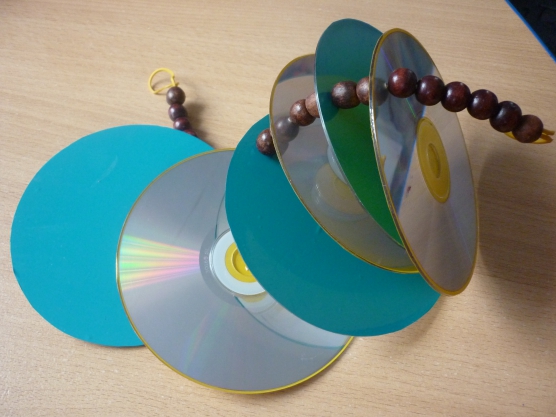 Изготовление музыкальных инструментов своими руками –
– занятие полезное и увлекательное. Здесь нет четких правил и законов, поэтому любая идея легко превращается в реальность: раскрашивайте, привязывайте, приклеивайте, насыпайте, наливайте, пришивайте, экспериментируйте…  
Главное – делайте музыку вместе, тогда она и малышу, и вам будет приносить отличное творческое настроение!